Куда идет современная молодежь в аспекте брака и семьи???
Как современный мир влияет на молодежь в аспекте брака и семьи???
Мальчики и девочки как будущие супруги   и родители: вектор развития!
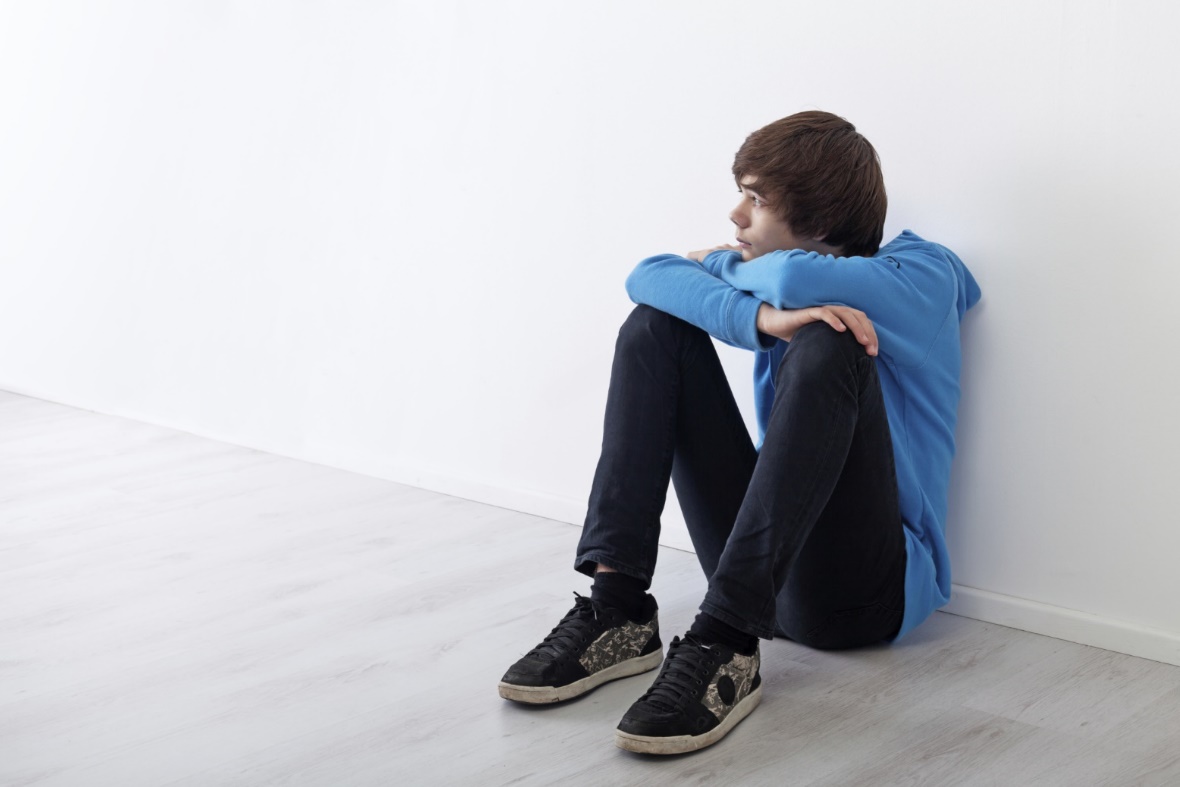 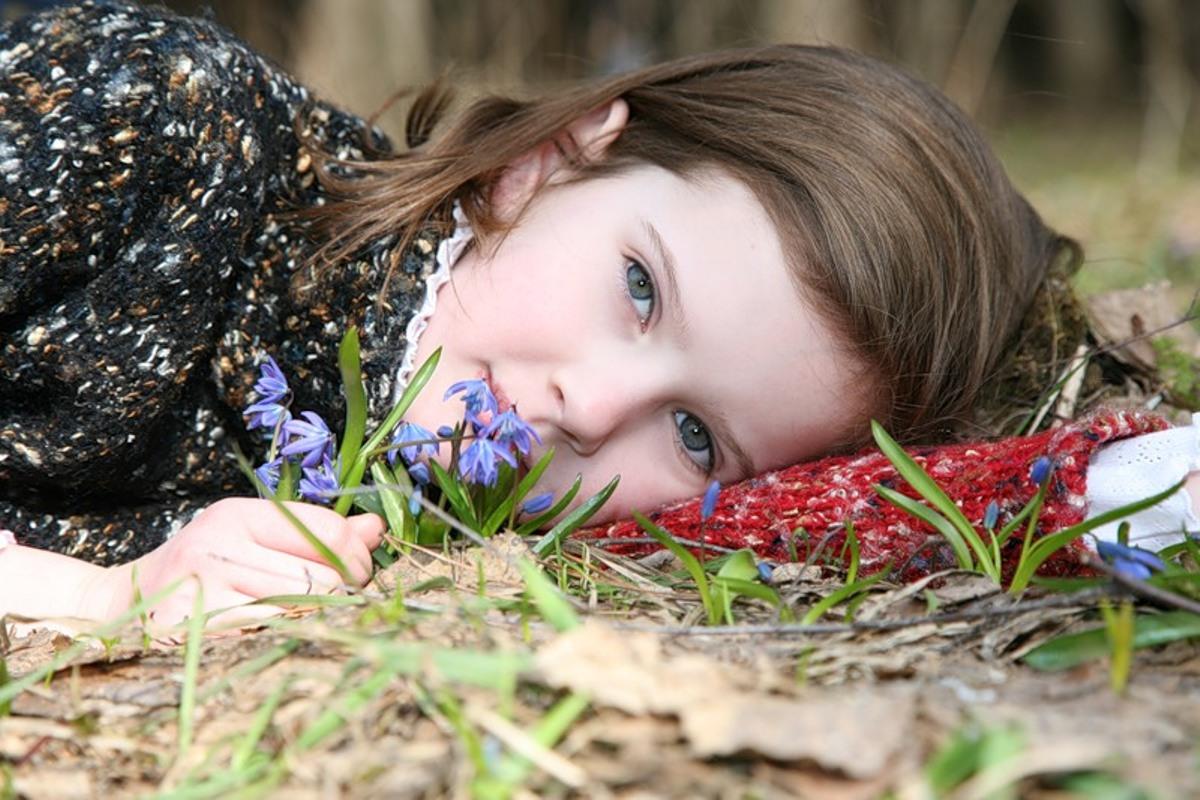 Что нужно делать ВЗРОСЛЫМ, чтобы 
подрастающее поколение
ЗАХОТЕЛО:- создать семью! 
- быть верными супругами! 
- иметь детей! 
- родить всех зачатых детей!
- сохранить семью! 
??? Что же нам нужно делать???
Взрослым нужно много и правильно потрудиться – 
Посеять семейные семена – «настройки»
Чтобы стать  супругами и родителями,  нужно
Иметь в душе «настройки»:
-  Хочу создать семью!
Хочу иметь крепкую семью!
Хочу быть надежным супругом!
- Хочу иметь детей!
- Хочу дать жизнь всем зачатым
   детям!
- Хочу сохранить свою семью!
    вопреки…
ВОПРЕКИ…«вирусам» против полной, крепкой,  духовно здоровой   семьи:
-  ранний добрачный опыт (блуд)
оправдание добрачных отношений: «все так живут»
проблемы в семье родителей
влияние противосемейных вызовов, оправдание греховных противоестественных отношений (чайлдфри, однополые «семьи»…)
распад браков, разводы!
страх, неверие, разочарование!!! 
культ потребления: иметь все сразу!
«Настройки» для девушек  - будущих жен и матерей!
беречь качества души: скромность, застенчивость, целомудрие!
развивать материнский инстинкт!
культивировать женственность!
не торопиться в отношениях, ждать своего надежного избранника!
на этапе «ДРУЖБА» договариваться о рождении детей, приоритетах!
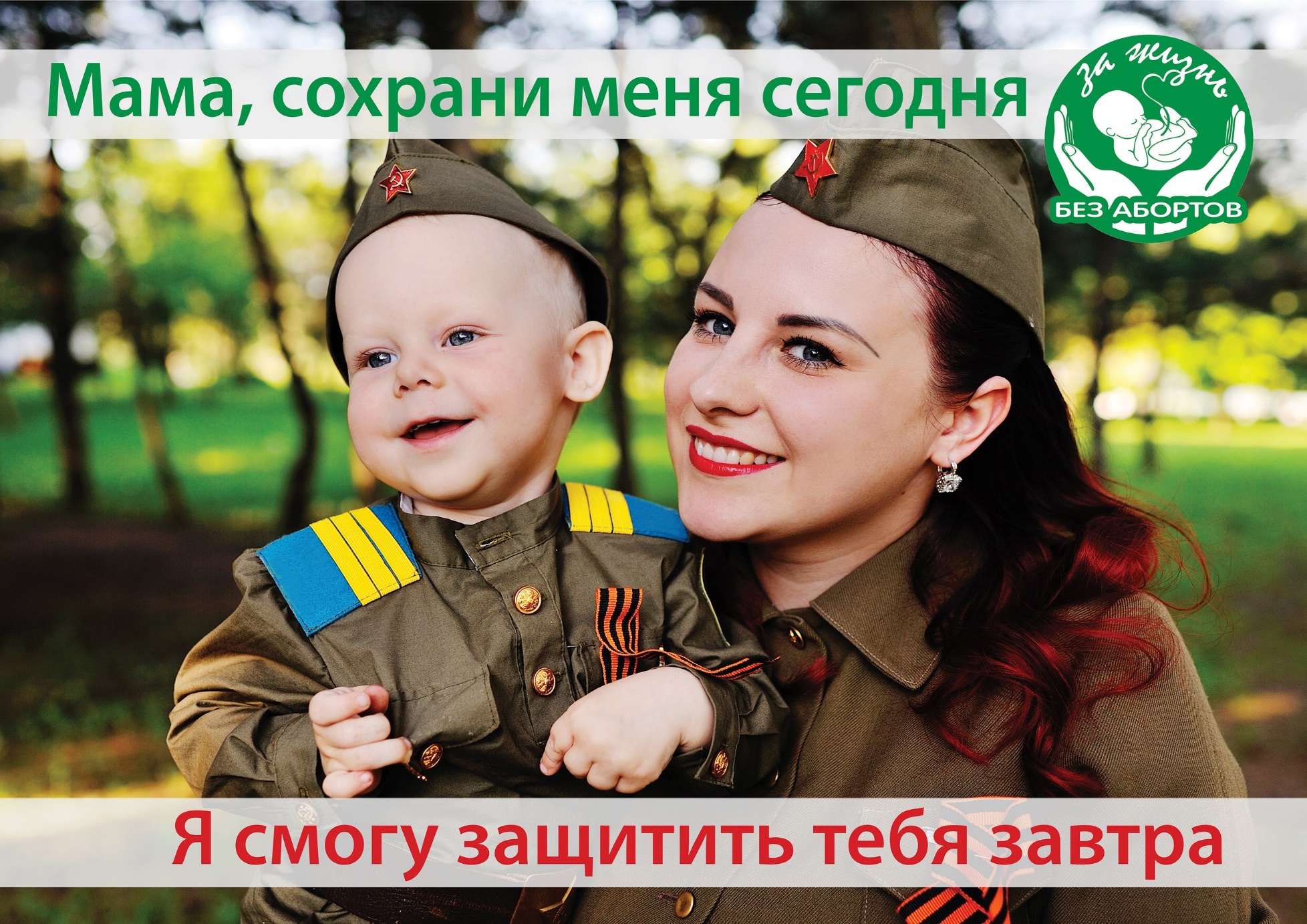 «Настройки» для юношей – будущих супругов и отцов!
Не позволять вольностей по отношению к девочкам - «учитесь властвовать собой»!
Развивать волю, ответственность за слова, поступки – «держи слово, брат»!
Культивировать мужество!
Не торопиться, искать и ждать свою единственную избранницу - «Ты у меня одна!»
На этапе «ДРУЖБА» договариваться о рождении детей и всем самом важном для семьи!
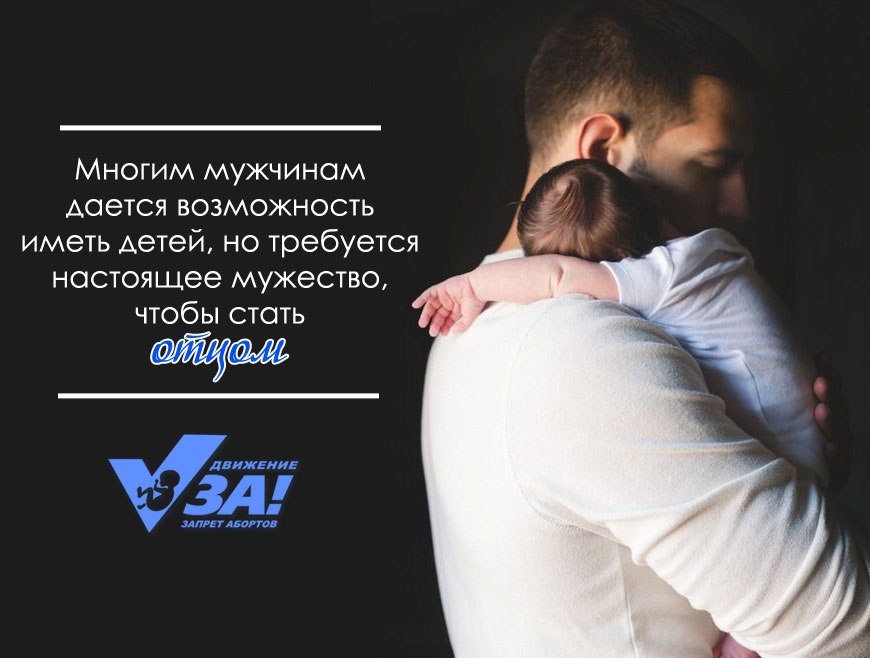 Женственность и мужественность!
Желание и решимость!
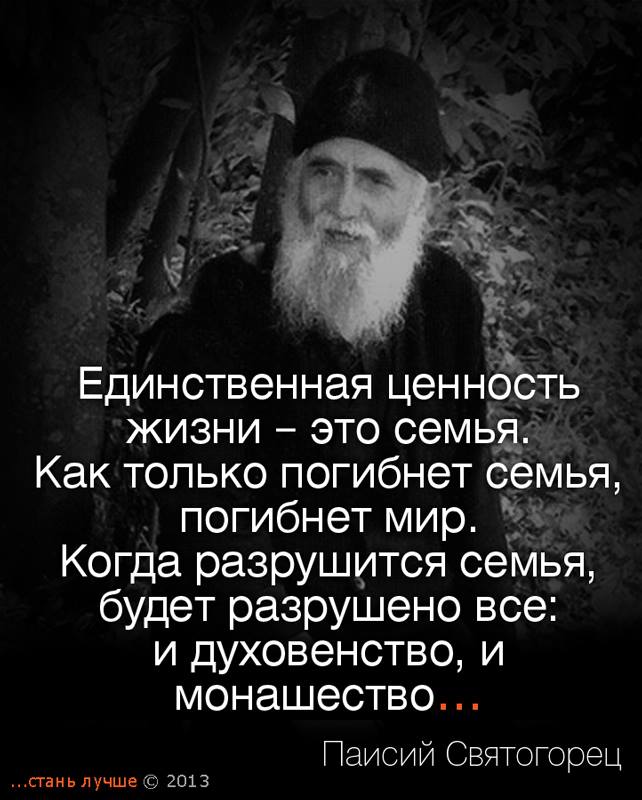 Счастлив тот, кто счастлив у себя дома!
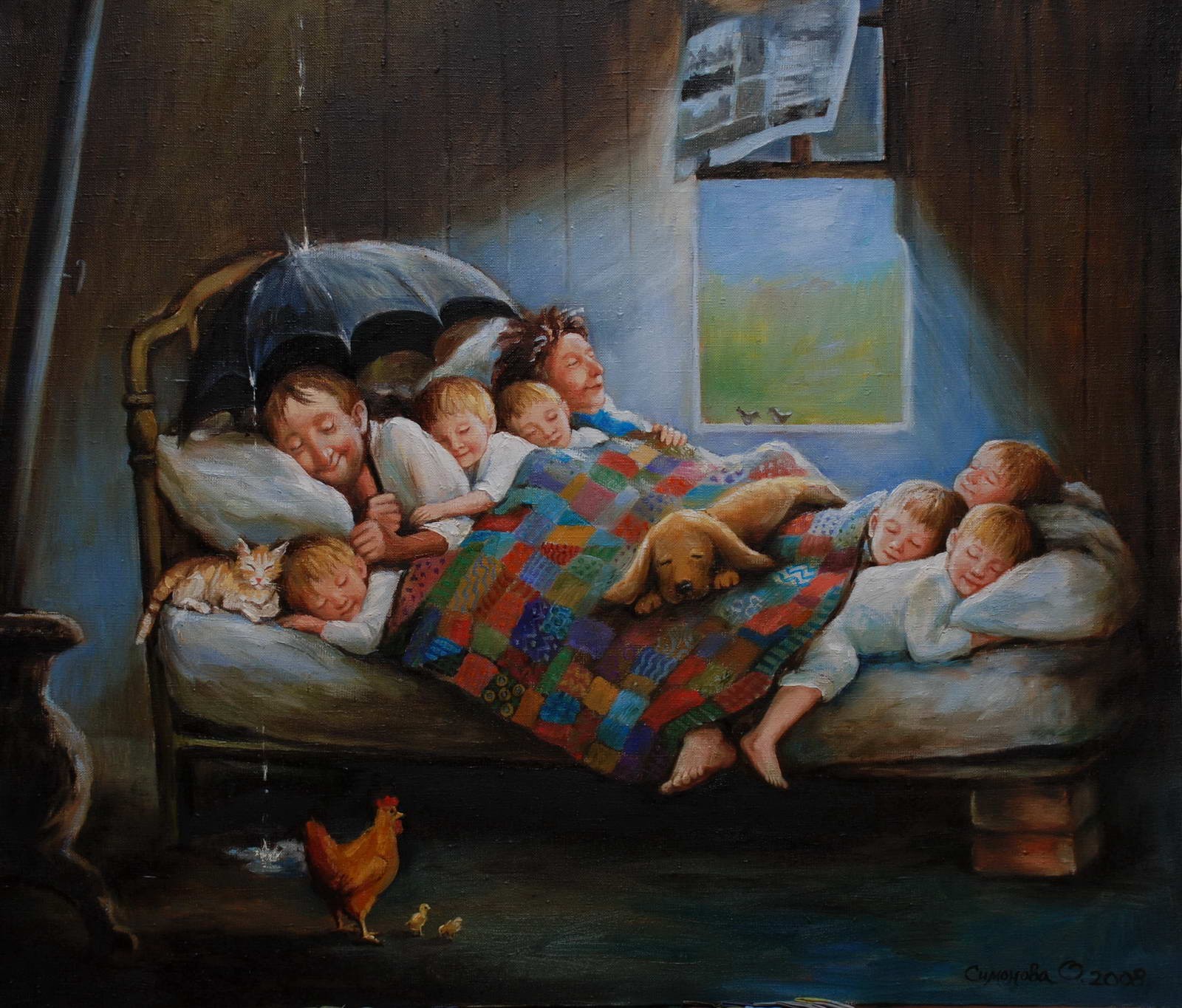